YELLOWSTONE
UVOD
Geografska lega
Zgodovina 
Vulkan 
Gejzirji 
Podnebje 
Turizem
Viri
Geografska lega
Leži v SZ Amerike (v zvezni državi Wyoming, sega pa tudi v Montano in Idaho) 
8.980 kvadratnih kilometrov
Skozenj teče reka Yellowstone 
od 3.300 do 4.600 m nadmorske višine 
Leži med gorsko verigo Rocky Mountains (Skalnato Gorovje), ki ga obdaja skoraj iz vseh strani 
Najbližje mesto je Billings v Montani
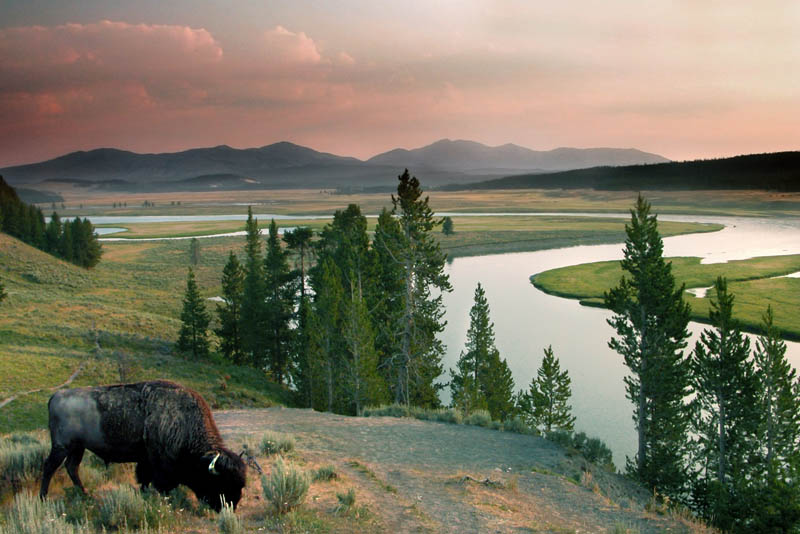 ZGODOVINA
Naselbine tam že pred 12.000 leti (Ameriški domorodci, ki so v tam živeli predvsem zaradi ugodnosti(veliko lesa, živali za prehrano))
Odkril ga je Ameriški popotnik John Colter
Reko so indijanci imenovali "Mi tsi a da zi,"kar pomeni po angleško Rock ''Yellow River''  
park je leta 1872 ameriški predsednik Ulysses Grant razglasil za narodni park
S časom so zviševali denarne in zaporne kazni za lov na živali , kurjavo in vožnjo z avtomobilom po prepovedanih poteh 
Leta 1988 je Yellowstone zajel požar. Uničil je velik del gozda in spremenil ekologijo narave.Gorela je kar tretjina tega nacionalnega parka.
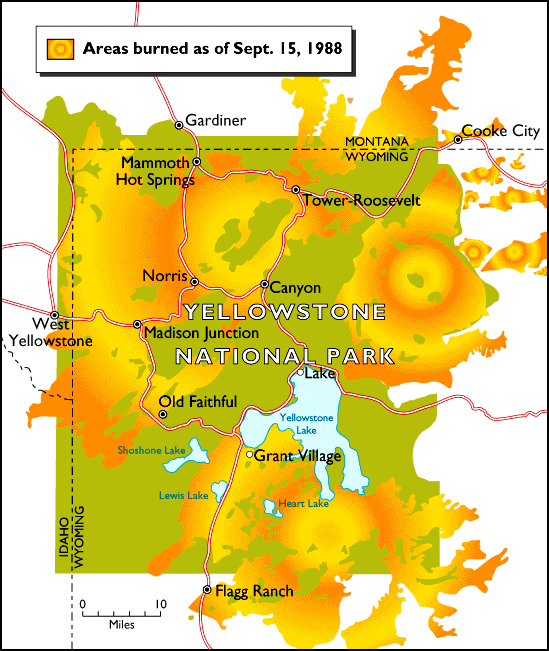 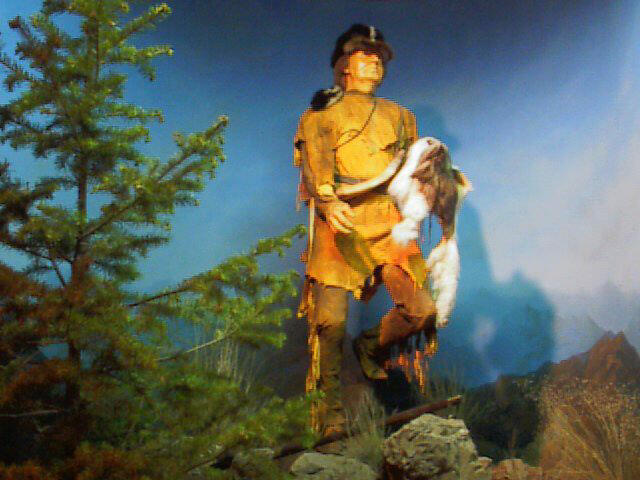 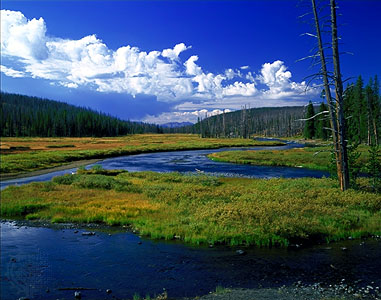 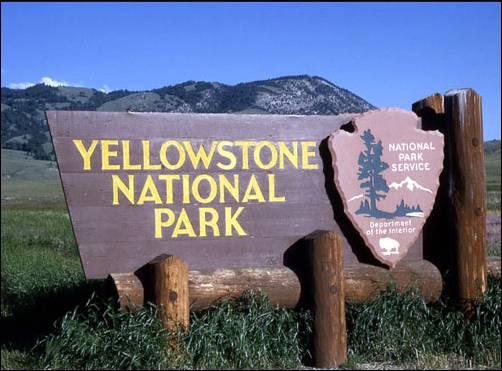 VULKAN
Vulkansko žrelo v Yellowstonu je po površini tako veliko kakor Slovenija
Zadnjikrat je izbrunil pred 640.000 leti
ob ponovnem izbruhu vulkana Yellowstone bi pomrlo več kot 95% vseh ljudi na Zemlji 
Imenujejo ga tudi “super vulkan” zaradi škode, ki bi jo lahko storil če bi le-ta izbruhnil
 vulkanski krater je imenovan KALDERA (velik pa je približno 55kmx72km)
Gejzirji
Termalni izvir na Zemljini površini, ki v presledkih bruha vrelo vodo in paro v zrak 
Ime po islandskem vrelcu Geysir 
Okoli 62% vseh znanih gejzirjev na svetu je v Yellowstonu 
Najbolj predvidljiv gejzir v parku je Old Faithful.
          -čuvaji lahko dokaj natančno napovejo naslednji izbruh Povprečen čas med izbruhi je 64min 
Izbruhne približno 30 metrov v zrak, bruha pa približno 3 minute
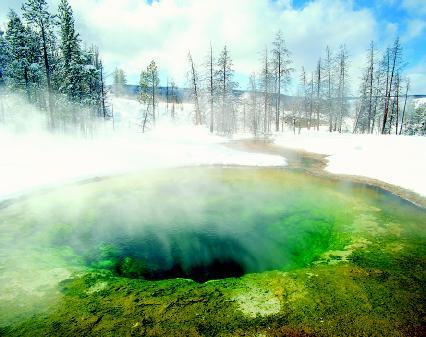 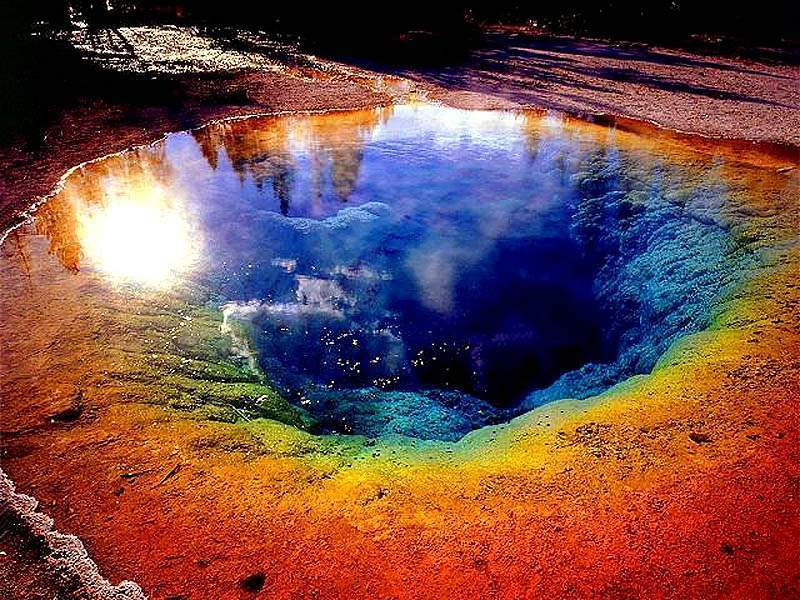 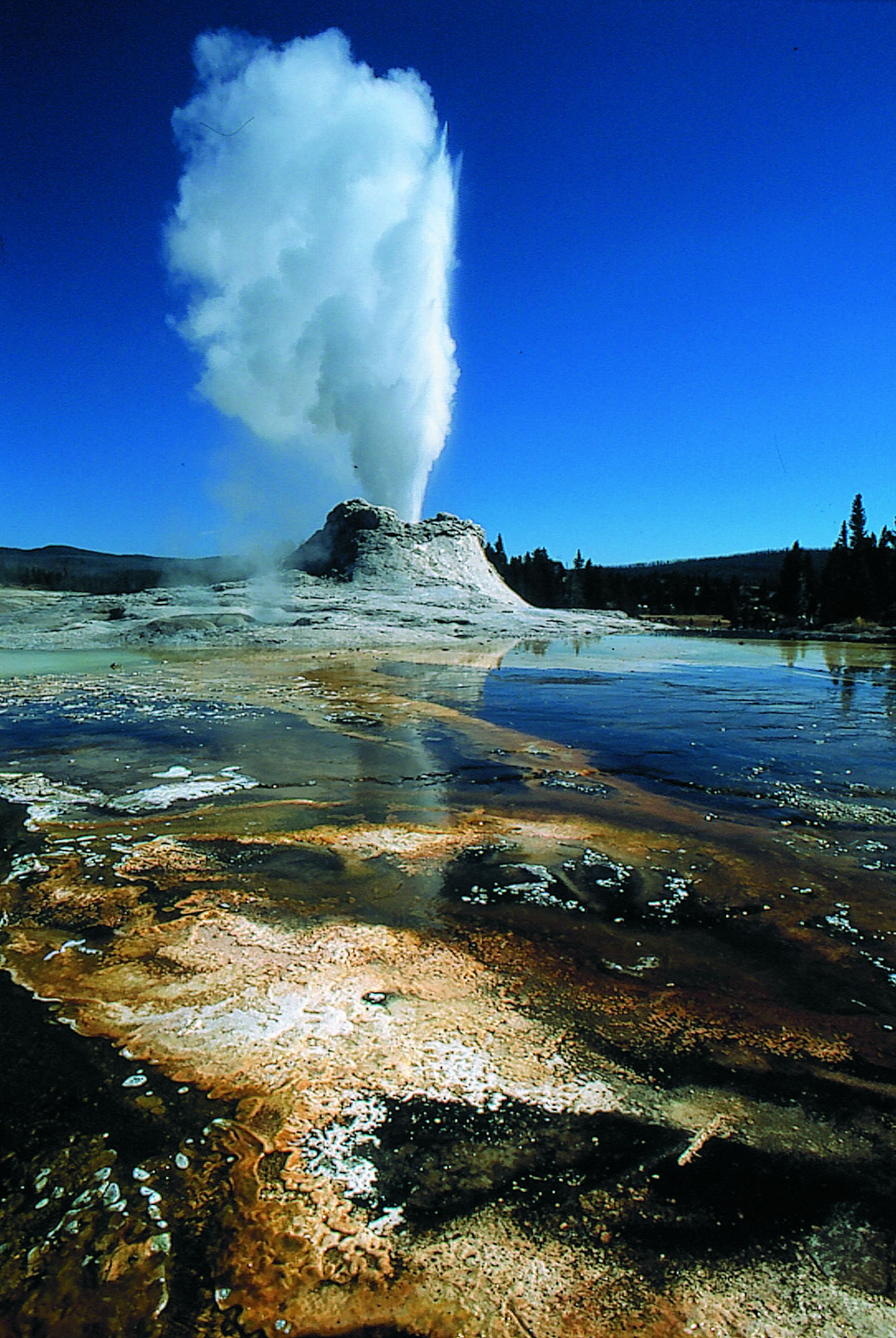 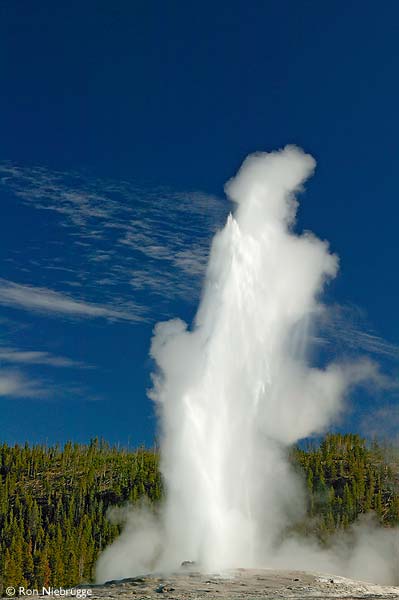 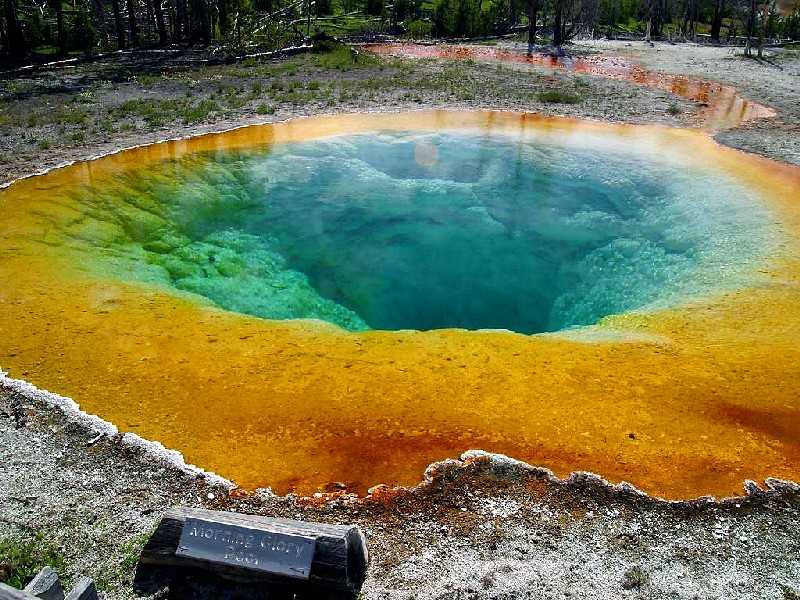 PODNEBJE
Najvišja temperatura 37ºC (leta 1936)
Najnižja temperatura -54ºC (leta 1933) 
Poleti čez dan od 20-25ºC ponoči pa gre tudi pod 0ºC
Poleti so nevihte zelo pogoste, tornadi pa so zelo redki čez leto (zadnji l.1987) 
Sneg je mogoč v katerem koli mesecu v letu povprečno na leto pa zapade 380cm snega
TURIZEM
Park ima zelo veliko značilnosti:gejzirji, termalni vrelci, slapovi, divjina in divje življenje in tudi velikansko jezero
Turisti uživajo v različnih aktivnostih: kamping, vožnja s kajakom, ribolov, do ogledovanja živali kot sta bizon, los in medvedi v njihovem naravnem okolju
Ker gejzirji zaradi bakterij slabo vplivajo na nekatere ljudi, se morajo pred obiskom Yellowstona posvetovati s svojim zdravnikom 
V parku je 11 hotelov, 11 prostorov za taborjenje in en prostor za prikolice 
Park je podrl svoj rekord obiskanosti leta 2005, ko ga je obiskalo 2.835.651 obiskovalcev.
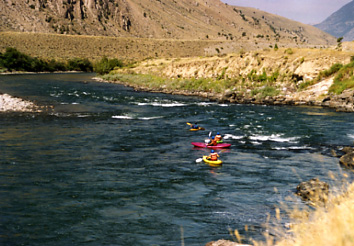 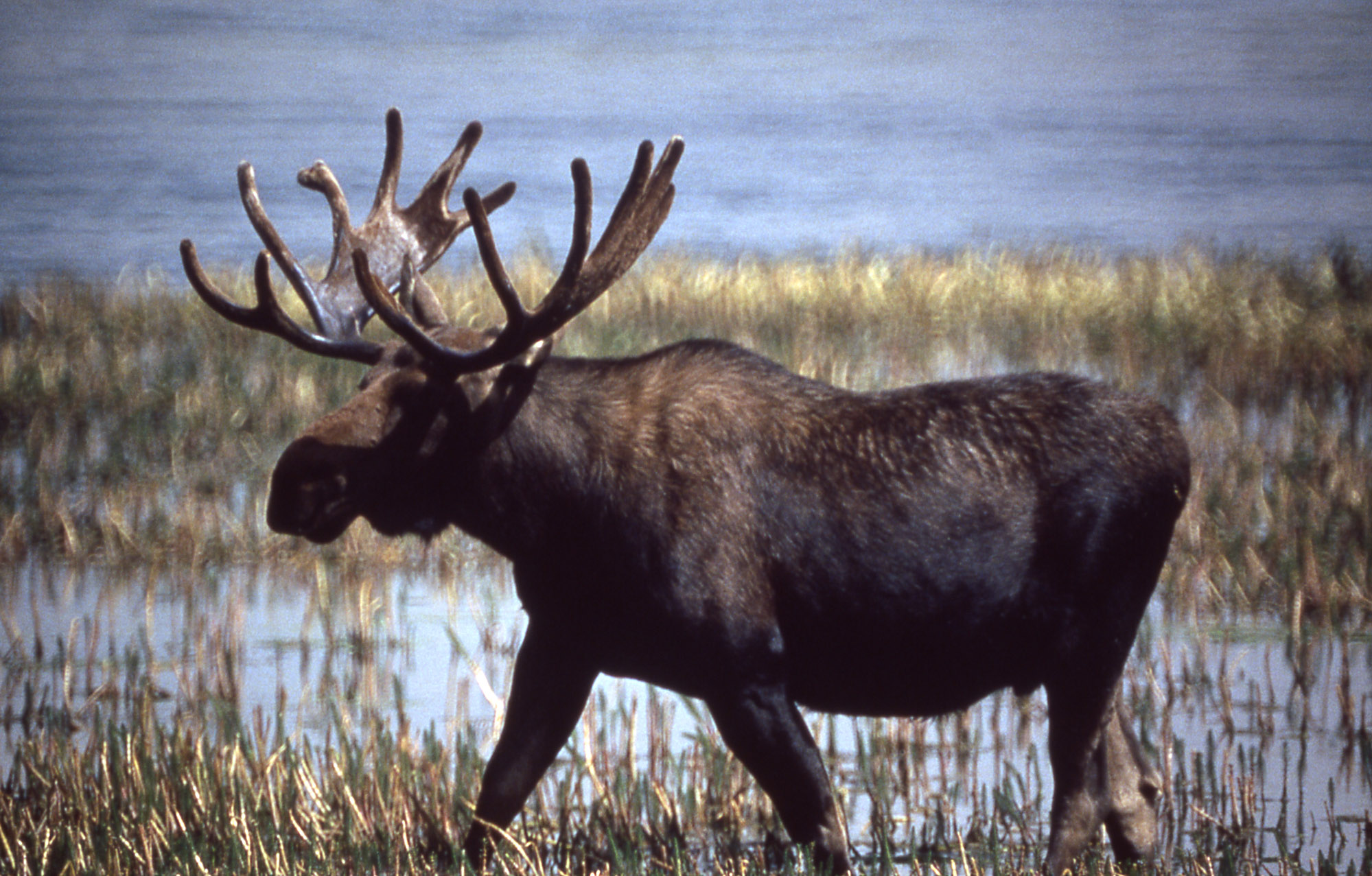 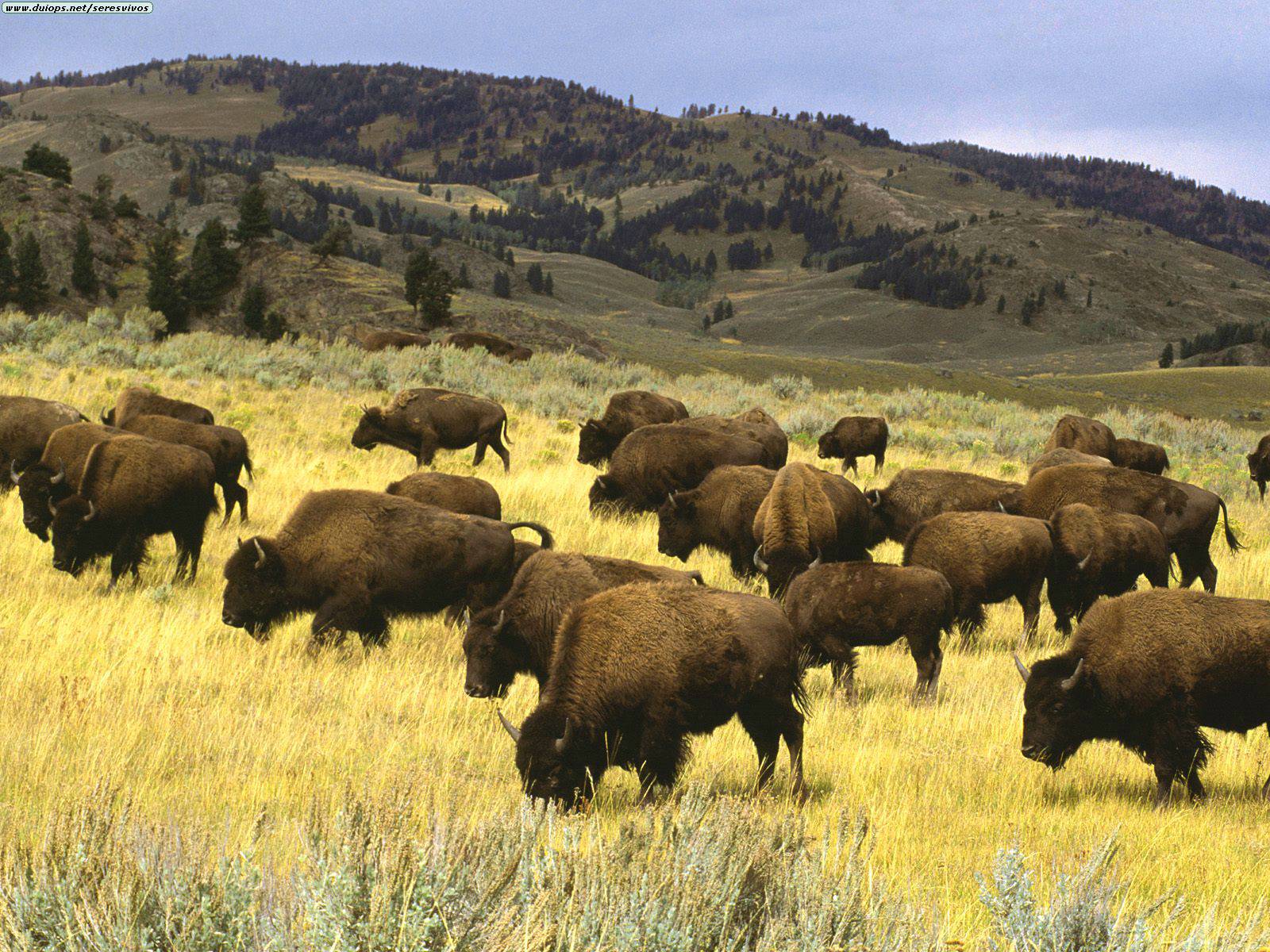 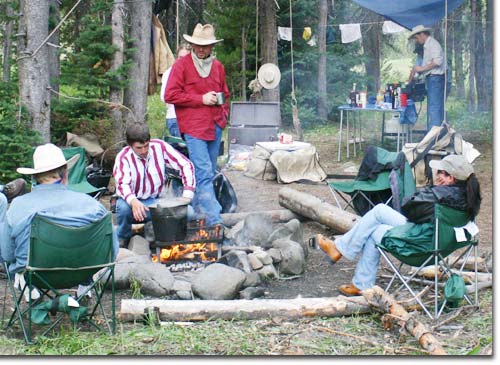 VIRI
http://en.wikipedia.org/
http://sl.wikipedia.org/
http://www.s-gess.tb.edus.si/dijaki/data/informatika/zda/parki/yellowstone.html
http://www.nationalparkreservations.com/
Vsa čuda sveta, Mladinska knijga